Learning Intention
To solve problems involving multiplication
Let’s recap our learning
Over the past few days we have been focusing on multiplying two digit numbers by one digit using the formal method.

Let’s look at an example together again.

24 x 4 =
Step 1
First multiply the ones:
6
2
6×4 =
24
4
×
Carry any tens.
4
2
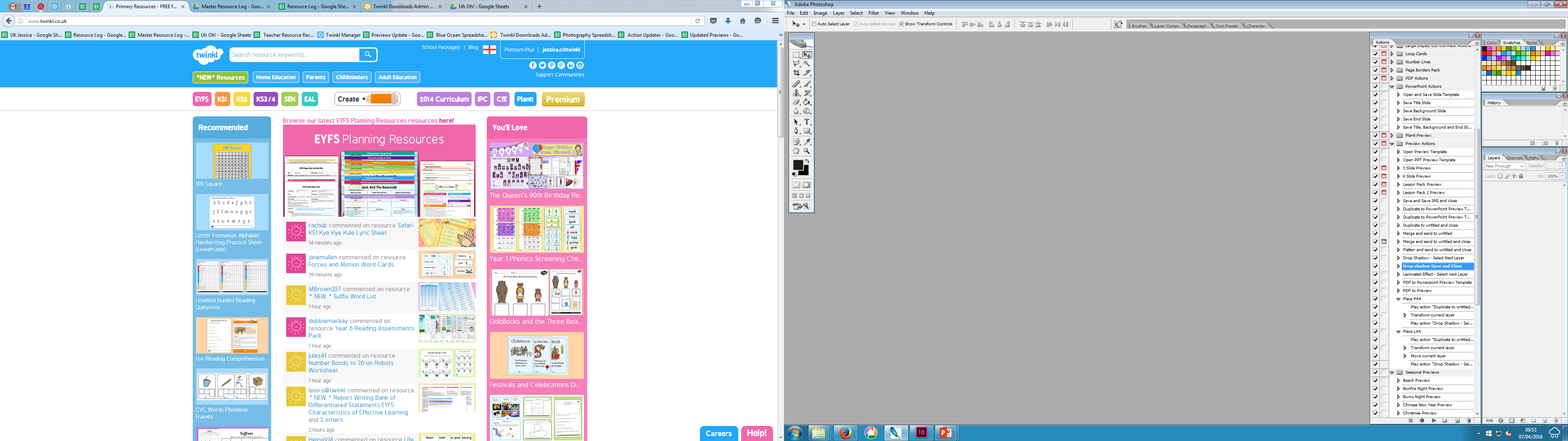 Step 2
Then multiply 2 by 4
6
2
8
2×4 =
4
×
Add any carried numbers:
8 + 2 =
10
10
4
26×4 = 104
2
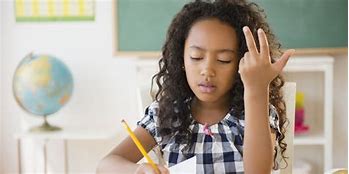 Now it’s your turn.
Molly has been solving problems involving multiplication. She thinks she has got a little confused with some of her answers. 

Could you check her answers by solving each calculation. 

If she has made a mistake then explain what she has done wrong?